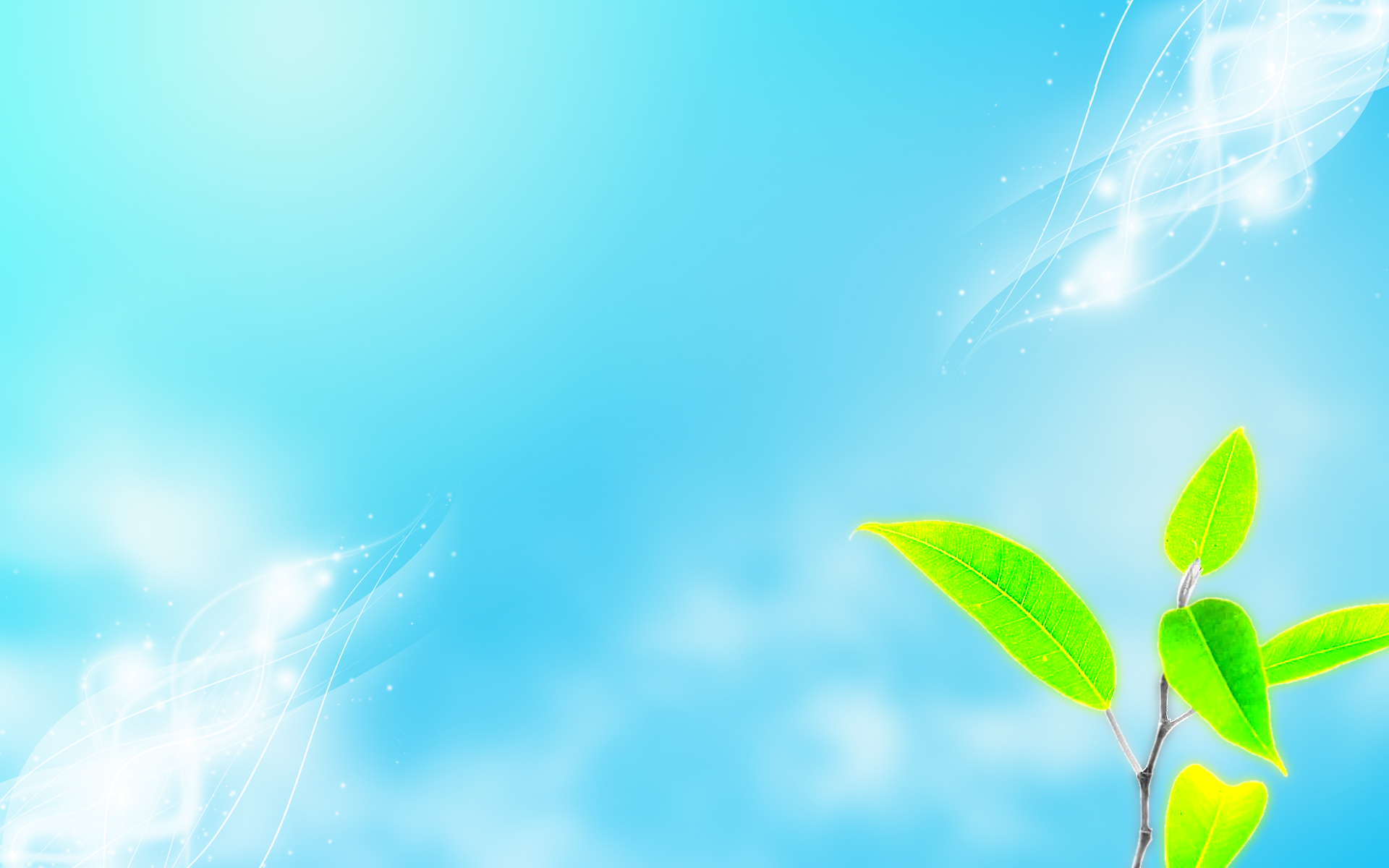 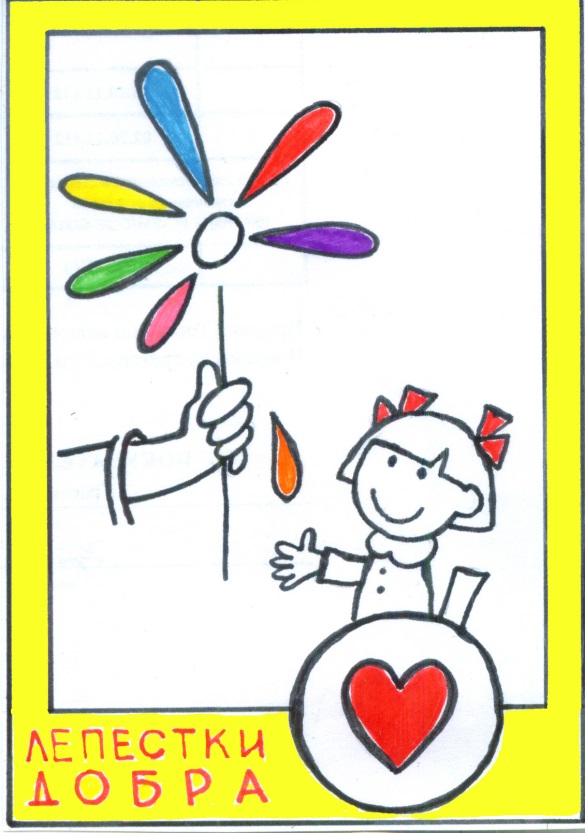 Ленинградская региональная 
общественная организация 
в поддержку детей с ограниченными возможностями, детей инвалидов и инвалидов с детства 
«Лепестки добра»
Создана по инициативе граждан имеющих на своём попечении детей с тяжёлыми заболеваниями
Ленинградская область, г.Тихвин
8(81367) 58 049
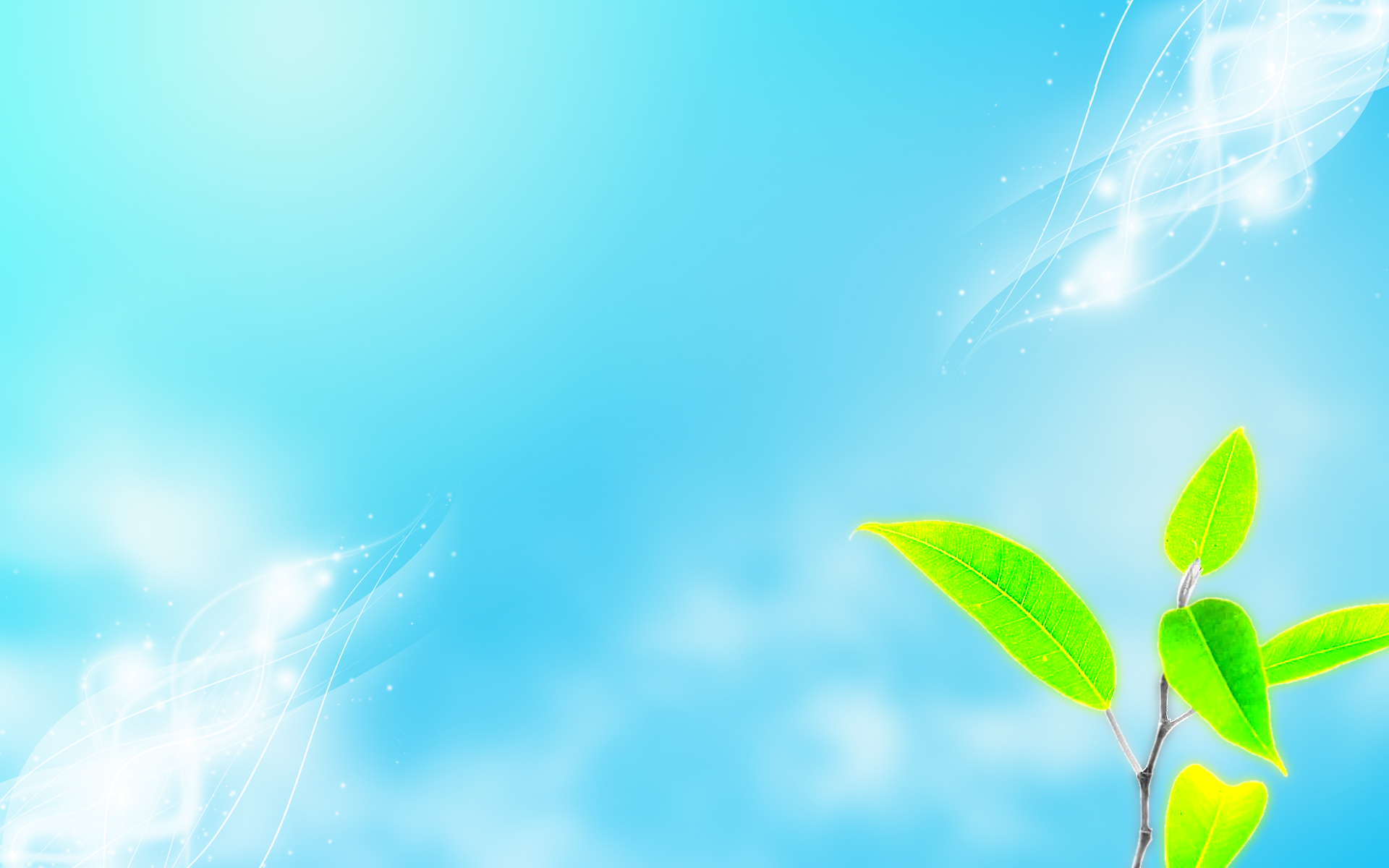 Предпосылки появления
 ЛРОО «Лепестки добра» 
в Тихвине
Ленинградская областная организация Общероссийской общественной организации «Всероссийское общество инвалидов»
При Тихвинской городской организации Всероссийского общества инвалидов более 20 лет работает:
  Клуб родителей детей-инвалидов «Феникс»
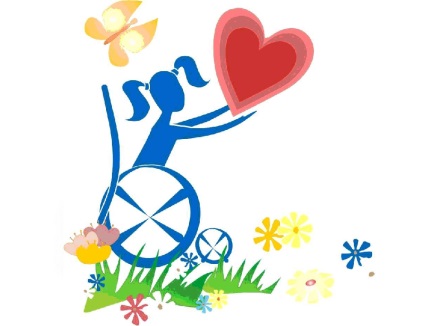 Общественная организация футбольный клуб инвалидов "ОЛИМПИЯ -ТИХВИН"
Клуб для молодых инвалидов «Кристалл»
Поддержка общественных организаций 
на муниципальном уровне
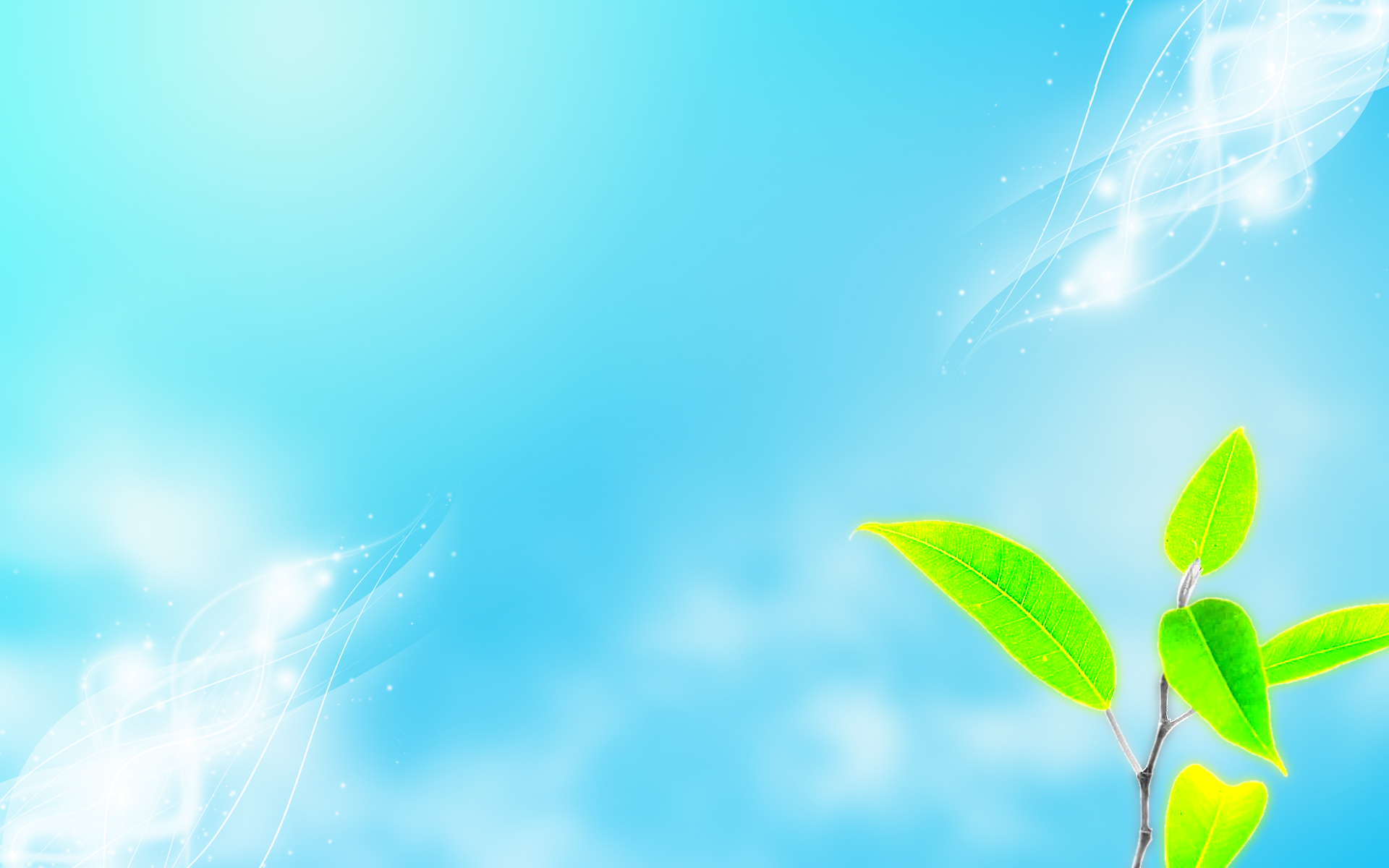 Учредители и члены организации
Членами организации могут быть достигшие 18 лет граждане РФ, иностранные граждане и лица без гражданства , законно находящиеся на территории РФ, а также юридические лица- общественные объединения признающие 
Устав Организации
Прием в члены организации осуществляется на основании:
Заявления физ.лица
Решения руководящего органа юридического лица
Прием в члены организации по решению Общего собрания
Общее собрание
 членов организации – является высшим руководящим органом Организации
Прекращение членства в Организации путем подачи заявления/решения в правление Организации
Исключение членов по решению 
Общего собрания Организации
3
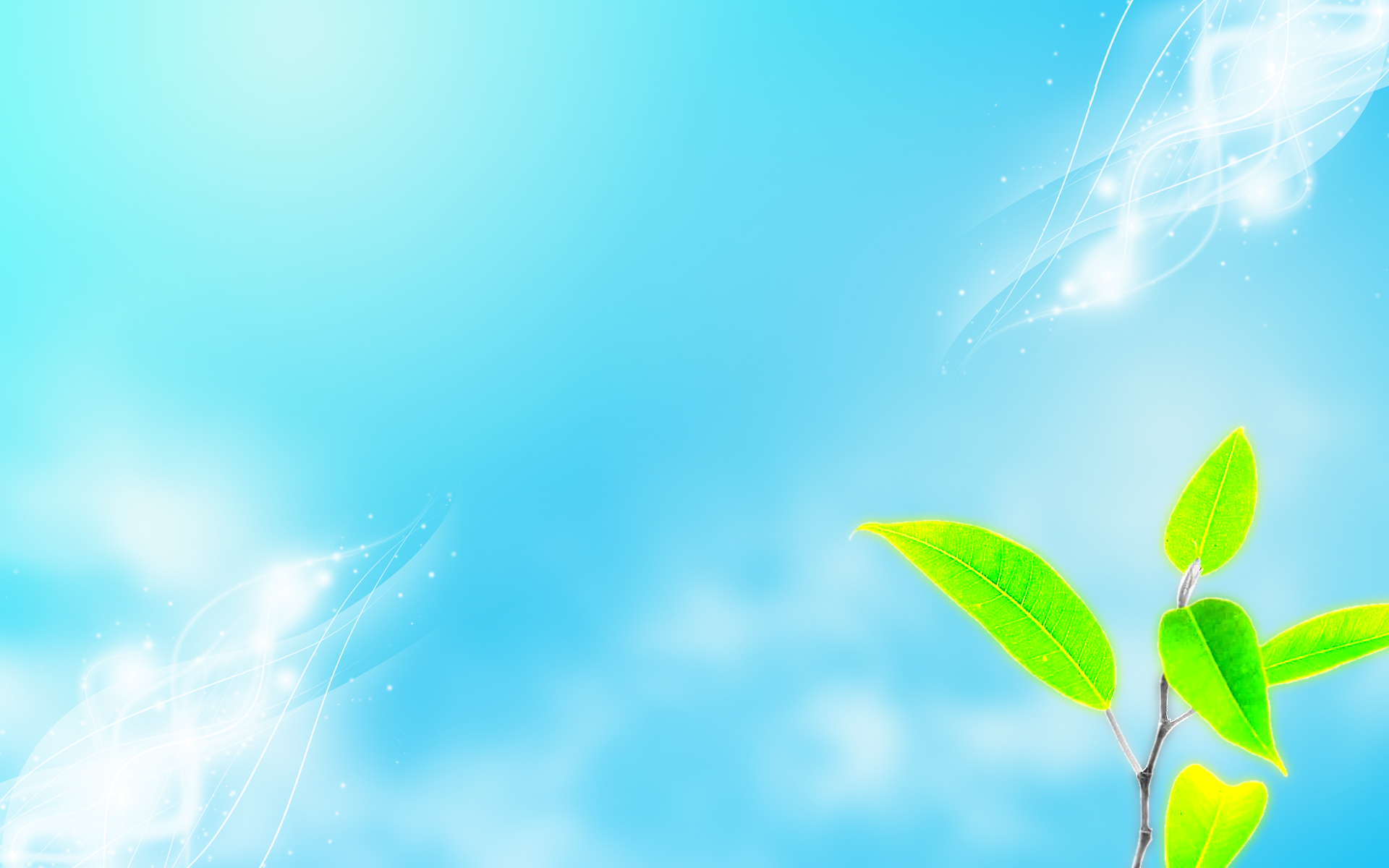 Структура
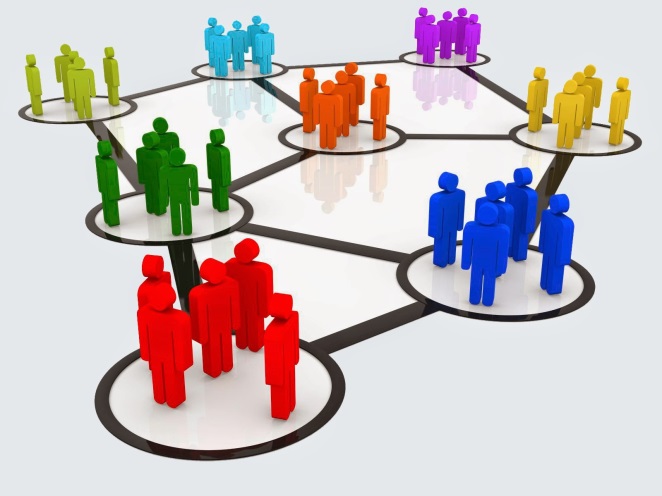 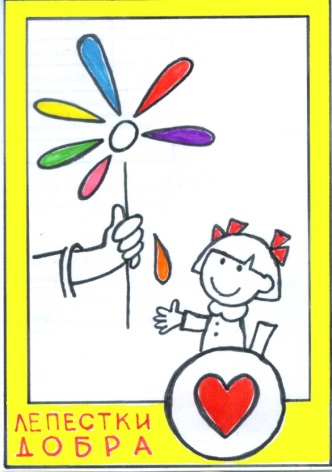 Общее собрание членов
ЛРОО «Лепестки добра»
Ревизионная комиссия
Правление
Президент (Председатель правления)
Солдатенкова Наталья Геннадьевна
Группа администрирования
Спиридонова Елена Владимировна(секретарь)
Стратегическая и проектная группа
Чиркова Светлана Сергеевна
Группа исполнения проектов и сбора информации
Трескова Алла Николаевна
Региональная партнерская сеть
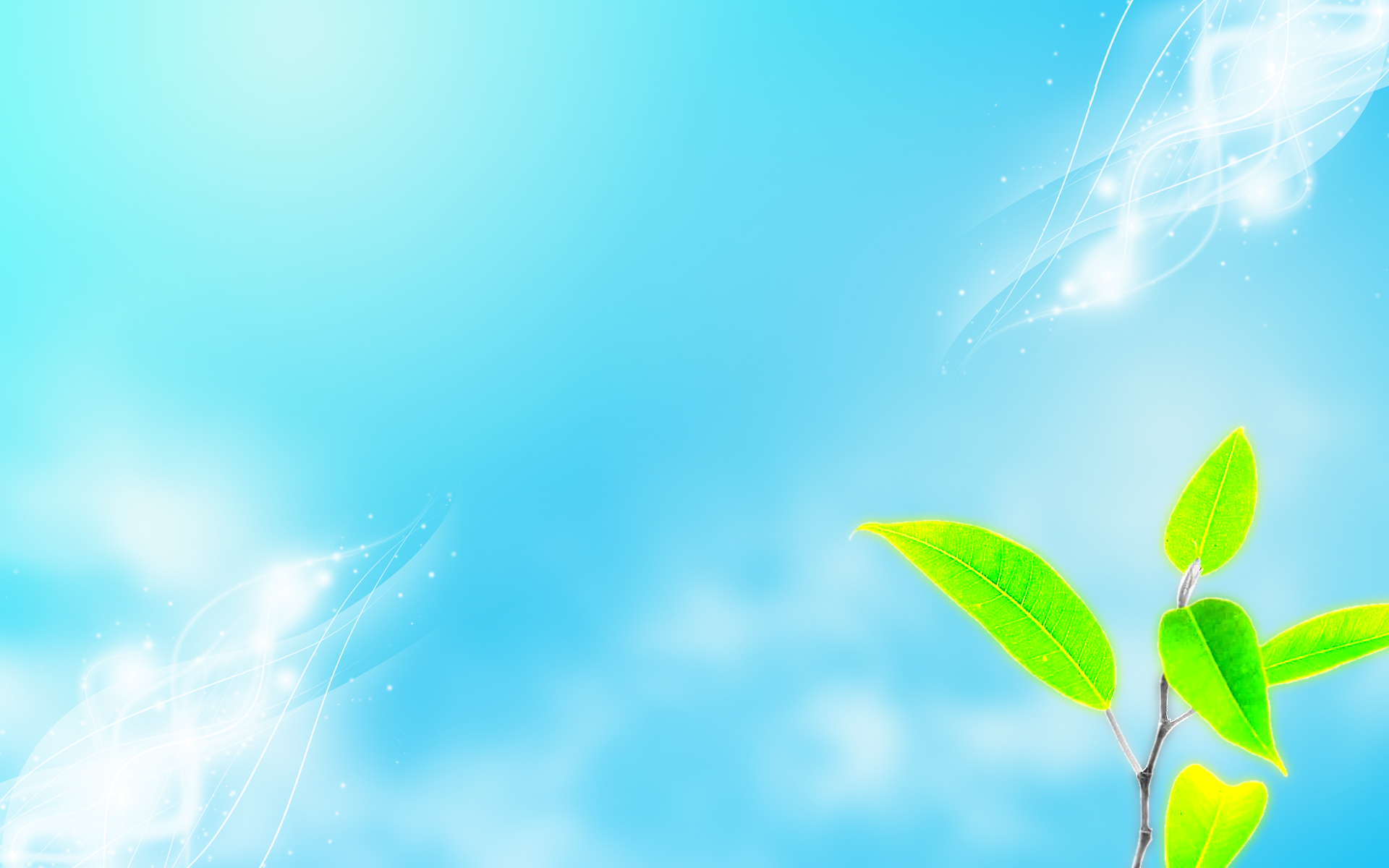 ЦЕЛИ И ЗАДАЧИ
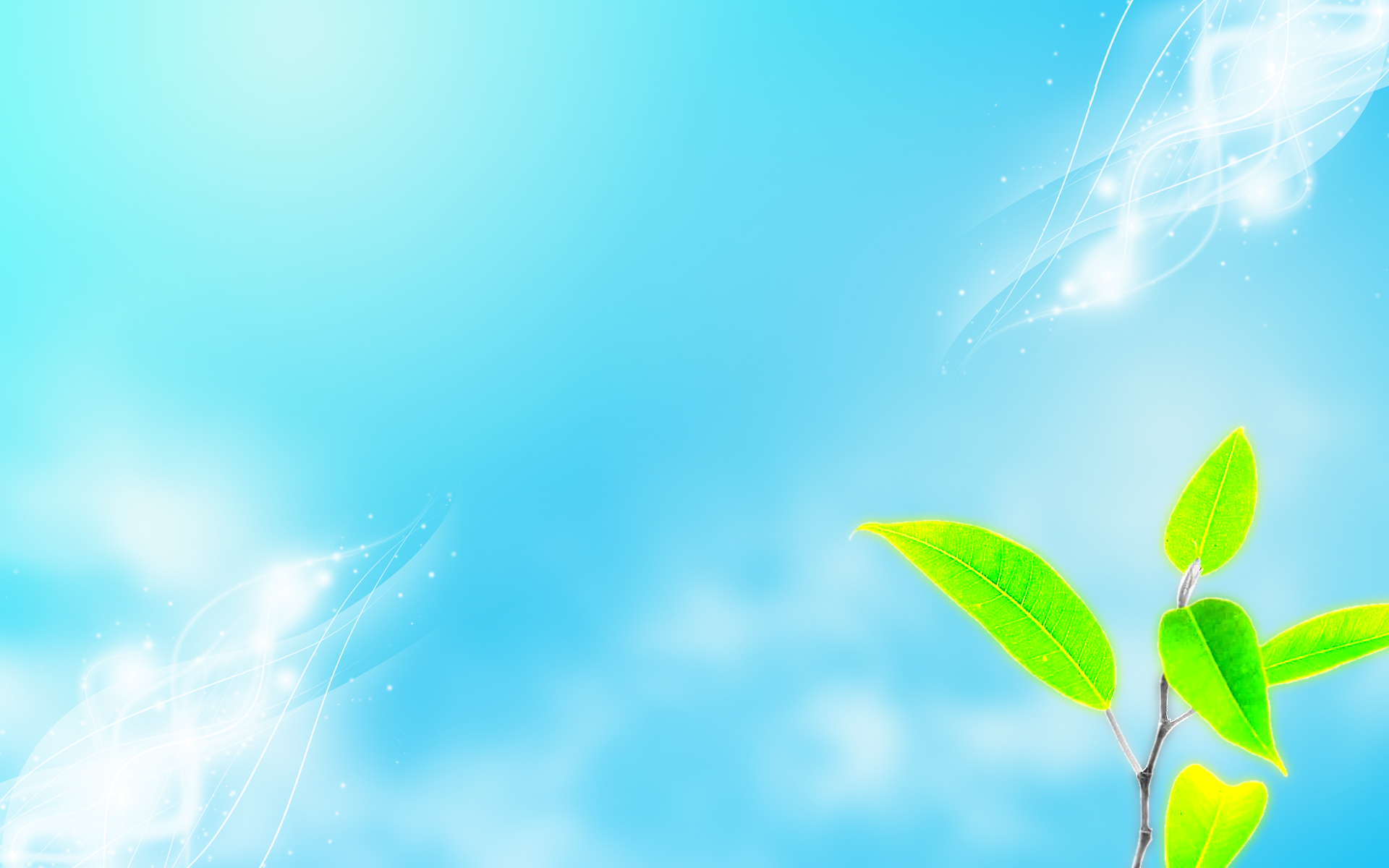 Уставные направления деятельности
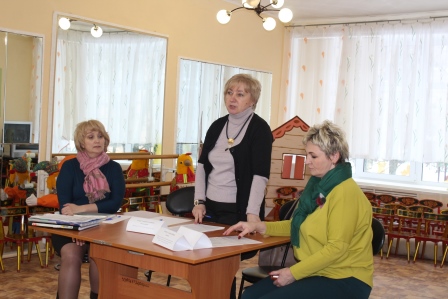 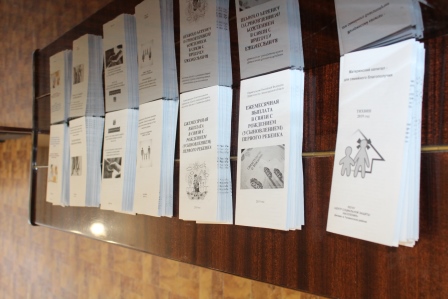 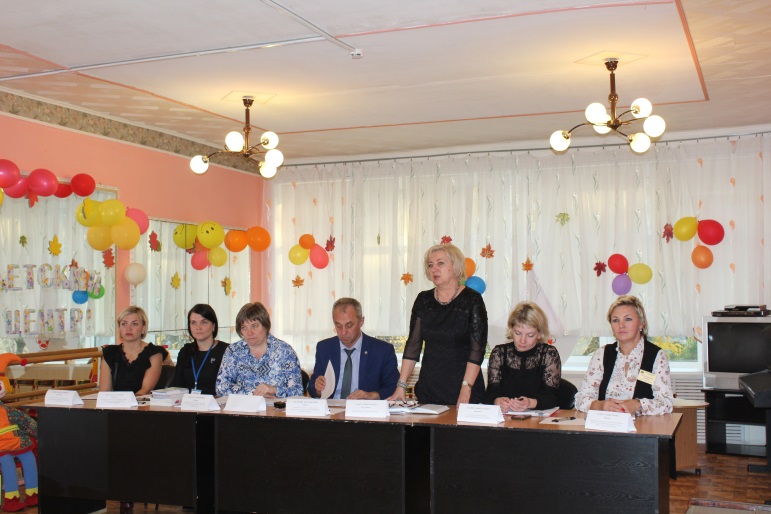 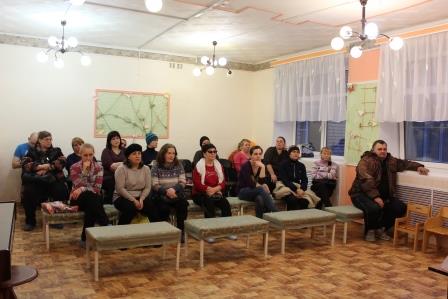 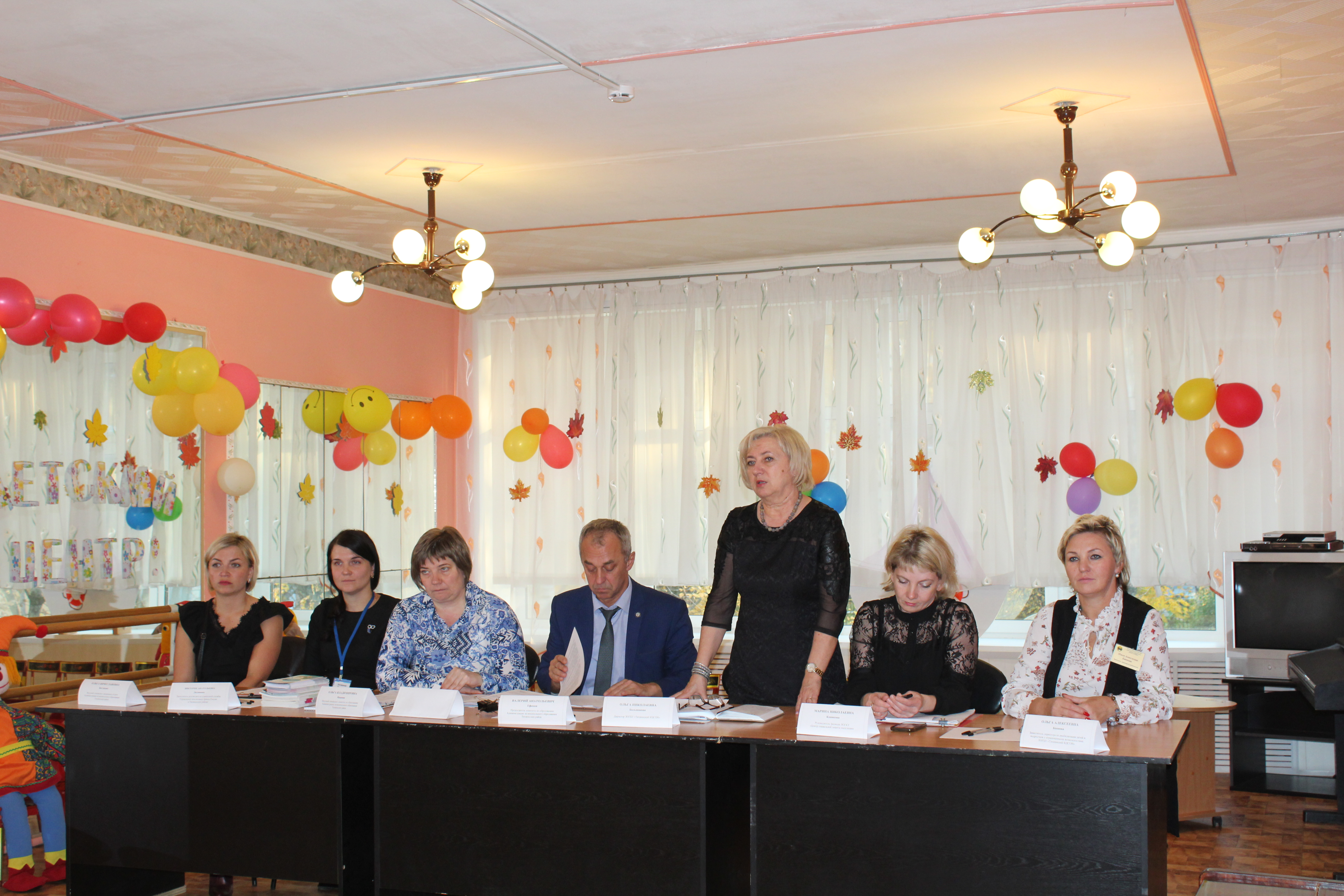 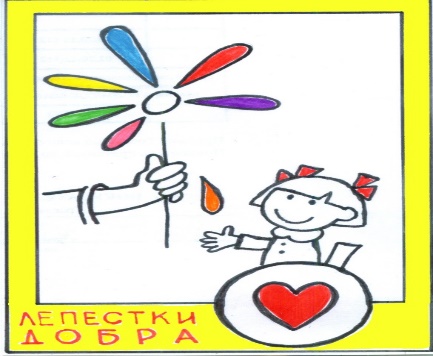 2.2. Для достижения уставных целей Организация в соответствии с действующим законодательством:
2.2.1. содействует объединению семей, имеющих детей с ограниченными возможностями здоровья, детей-инвалидов и инвалидов с детства;
2.2.2. способствует развитию толерантного отношения в обществе к детям с ограниченными возможностями здоровья, детям-инвалидам и инвалидам с детства, (в том числе, посредством  воздействия на общество через средства массовой информации, организацию совместных мероприятий для приобретения обычными детьми нравственного опыта позитивного общения со сверстниками с патологиями в развитии, воспитания у них способностей к социальному сотрудничеству, целенаправленной просветительской работы с родителями, специалистами, организациями по возможностям интегрирования детей с особенностями в среду обычных детей при обучении и организованном отдыхе);
2.2.3. осуществляет выявление потребностей в социальных услугах у детей с ограниченными возможностями здоровья, детей-инвалидов и инвалидов с детства и поиск источников для удовлетворения этих потребностей в государственных, коммерческих и некоммерческих организациях, а также возможностей получения дошкольного, школьного и специального образования, возможностей дополнительного образования, включая специализированное (логопед, дефектолог, адаптивная физкультура, творческая и музыкальная деятельность и т.п.), возможностей реабилитации и адаптации;
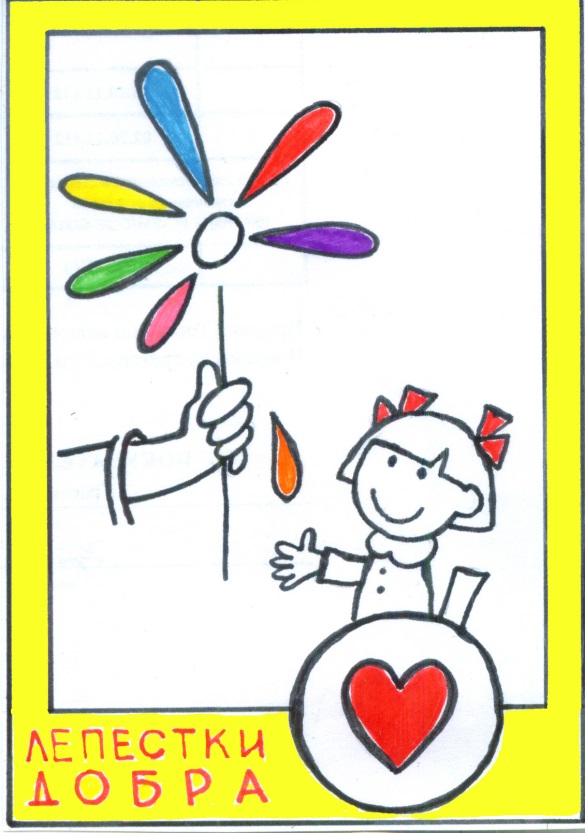 2.2.4. оказывает социальную помощь для создания оптимальных условий жизнедеятельности для детей с ограниченными возможностями здоровья, детей-инвалидов и инвалидов с детства как в отдельной семье, так и в группе семей (включает в себя работу с государственными структурами по оказанию помощи нуждающимся семьям в обеспечении оптимальных условий для жизни, а также работу с родителями, желающими объединиться для создания оптимальной общественной среды для детей с патологиями в развитии, а также организация и функционирование территориально-обособленного поселения для проживания и жизнедеятельности детей-инвалидов, а также инвалидов с детства с родственниками);
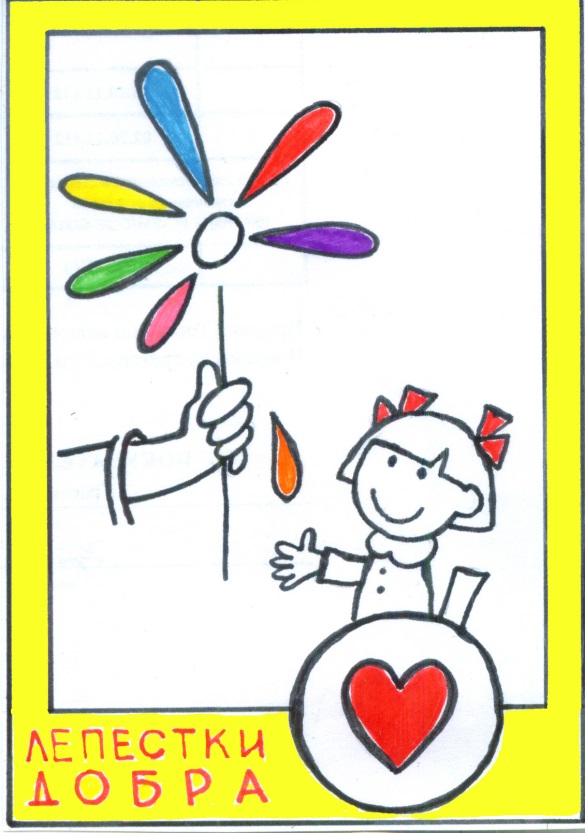 2.2.5. оказывает информационную поддержку семей с детьми с ограниченными возможностями здоровья, детьми-инвалидами и инвалидами с детства; 
2.2.6. содействует внедрению инновационного опыта, программ, отвечающих целям и задачам организации работы с детьми с ограниченными возможностями здоровья, детьми-инвалидами и инвалидами с детства (в том числе включающих в себя участие в днях открытых дверей организаций, деятельность которых связана с работой с детьми, имеющими патологии в развитии, участие Организации в мероприятиях, в семинарах и вебинарах таких организаций, а также изучение новой информации, отвечающей целям и задачам Организации для последующего ознакомления с ней семей, имеющих детей с ограниченными возможностями здоровья, детей-инвалиды и инвалидов с детства);
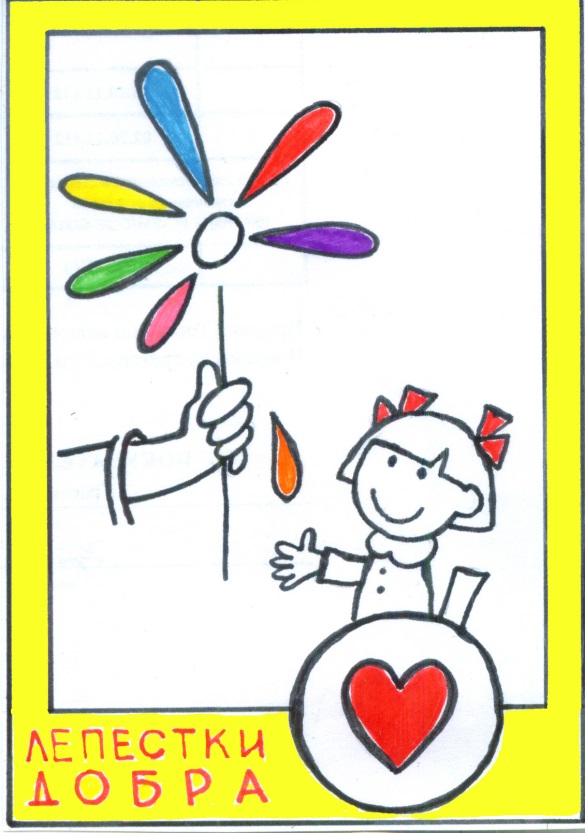 2.2.7. привлекает на добровольной основе финансовые средства для оказания помощи семьям с детьми с ограниченными возможностями здоровья, детьми-инвалидами и инвалидами с детства (это спонсорская помощь, благотворительность);
 
2.2.8. организует мероприятия, программы, проекты, отвечающие целям и задачам организации работы с детьми;
 
2.2.9. участвует в программах других общественных организаций, в том числе международных, взаимодействует с зарубежными партнерами в сфере общественной деятельности для достижений целей и задач организации работы;
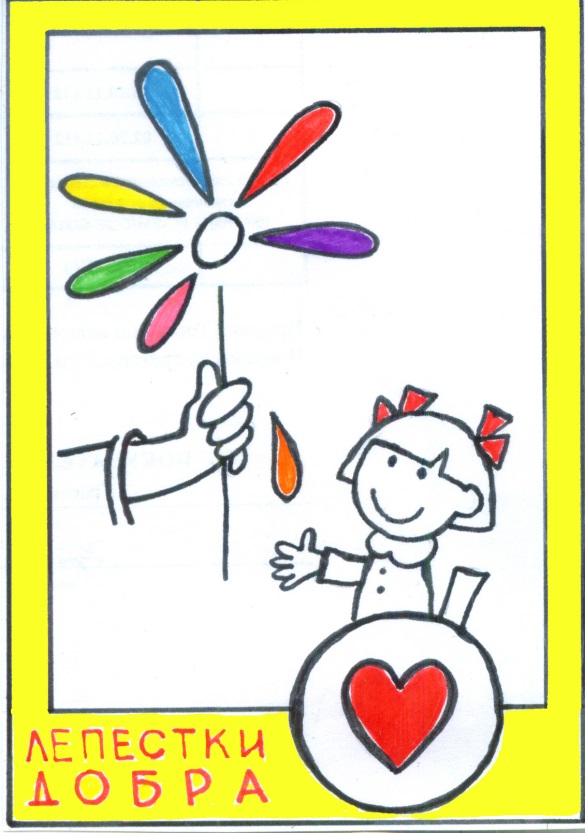 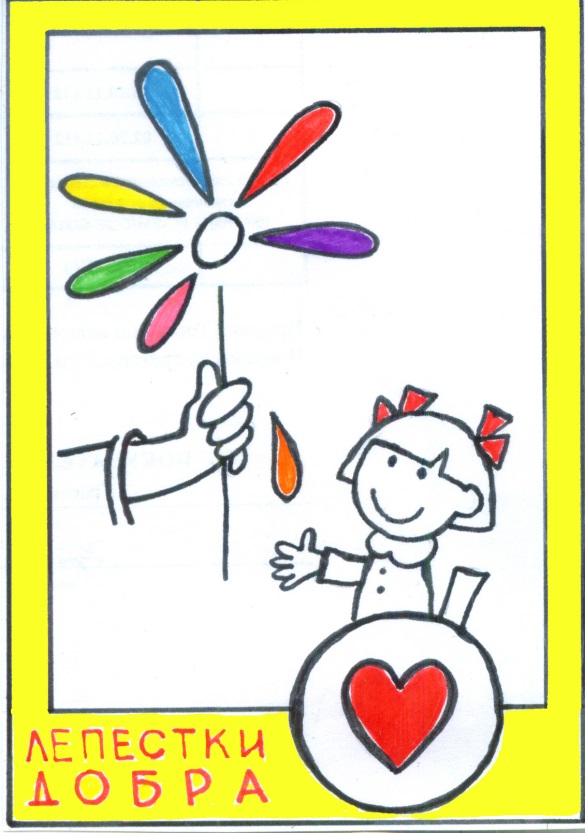 2.2.10. организует взаимодействие с федеральными, региональными и местными органами государственной власти, образовательными, научными и медицинскими учреждениями, иными некоммерческими организациями, деятельность которых согласуется с целями и задачами Организации;
 
2.2.11. принимает участие в конкурсах на соискание грантов и прочих форм помощи в поддержку социализации детей с ограниченными возможностями здоровья, детей-инвалидов и инвалидов с детства.
САНКТ-ПЕТЕРБУРГСКАЯ АССОЦИАЦИЯ ОБЩЕСТВЕННЫХ ОБЪЕДИНЕНИЙ РОДИТЕЛЕЙ ДЕТЕЙ-ИНВАЛИДОВ«ГАООРДИ»
Социо-культурные мероприятия
Фестивали, праздники, мастер-классы, выставки и туристические слеты
Новая Охта
Трехэтажный дом специализированной постройки, рассчитанный на проживание 19 человек, расположен в Красногвардейском районе в жилом комплексе «Новая Охта». Квартиры для самостоятельного проживания предназначены для взрослых (18 лет и старше) людей с особенностями развития, которые имеют навыки самостоятельности, частично адаптированы и не нуждаются в постоянном специализированном медицинском сопровождении и уходе.
Для жильцов дома организован 24-часовое сопровождение и уход 7 дней в неделю 365 дней в году.
Родителям, воспитывающим совершеннолетних инвалидов с детства, ГАООРДИ предоставляет услугу «передышка»: пока мама, папа или опекун заняты решением неотложных дел или лечением, об их сыне или дочери позаботится человек, прошедший специальное обучение в ГАООРДИ, так называемая «принимающая семья».
Услуга может быть оказана как по месту проживания инвалида с детства, так и у «принимающей семьи», или же на нейтральной территории: сопровождение на прогулке, на даче, в санатории. Родителям предоставляется 200 часов «передышки» в год. Получатели услуги могут распределить их по своему усмотрению и согласованию с «принимающей семьей» и координатором проекта. В день услуга «передышка» предоставляется не более, чем на 12 часов
Служба «Передышка плюс»
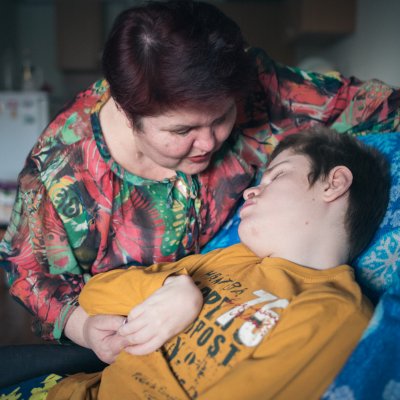 Проект "Рука помощи"
В рамках проекта молодые родители детей с особенностями развития получают безвозмездную поддержку от тех, кто не понаслышке знает о воспитании ребенка с инвалидностью.
В рамках проекта проводится работа по обучению наставников — родителей с большим опытом воспитания ребенка с особенностями развития — для дальнейшей поддержки молодых семей, воспитывающих детей-инвалидов.
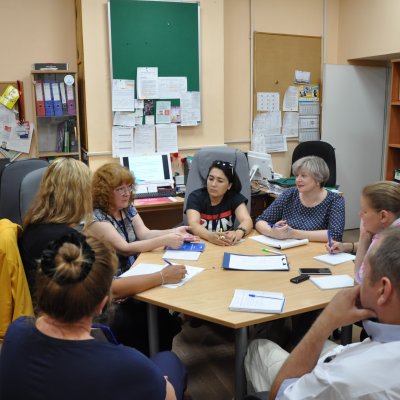 Проект«Мы вместе»
Совместный межрегиональный проект туристского клуба «ЛЕНА» и ГАООРДИ по обучению волонтеров сопровождению людей с ограниченными возможностями здоровья в городских условиях и туристических поездках.
В проекте принимают  участие молодые люди из Санкт-Петербурга, Ленинградской области, Пскова, Архангельской области, Петрозаводска и Сыктывкара. В рамках обучающей программы будут проходить теоретические лекции, семинары, тренинги и практические выезды на туристическую базу для закрепления знаний
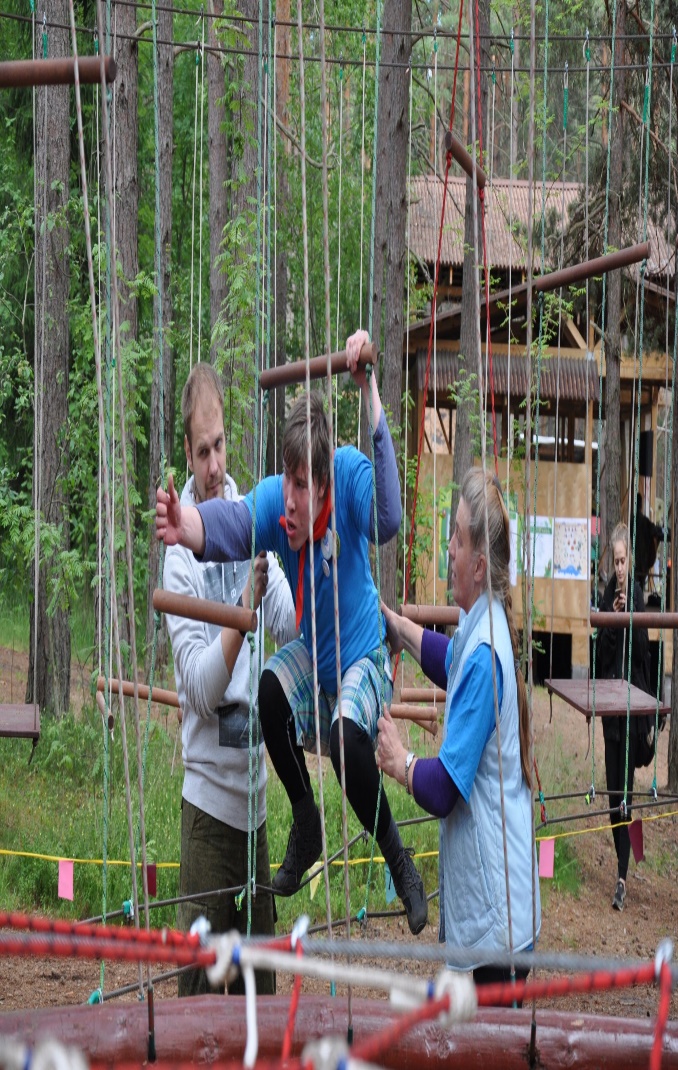 1. Благотворительная программа «Сестринский уход»Сопровождение и уход за детьми-инвалидами и сиротами, находящимися в государственных медицинских учреждениях  Санкт-Петербурга и Ленинградской области на лечении и реабилитации без участия родителей и близких
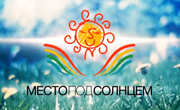 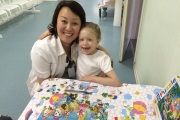 Программа «Целевая адресная помощь»
Оказание бескорыстной помощи детям с ограниченными возможностями здоровья и детям-инвалидам, чьи семьи не имеют возможности оплатить лечение ребенка или иные расходы: приобретение технических средств реабилитации, оплата диагностичес...
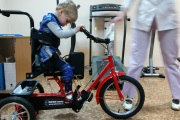 5. Программа «Ты плюс Я»
Вовлечение молодежи в благотворительную деятельность путем организации школы волонтеров: подготовка волонтеров, компетентных в общении и деятельной помощи детям и молодым людям с ограниченными возможностями здоровья
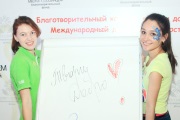 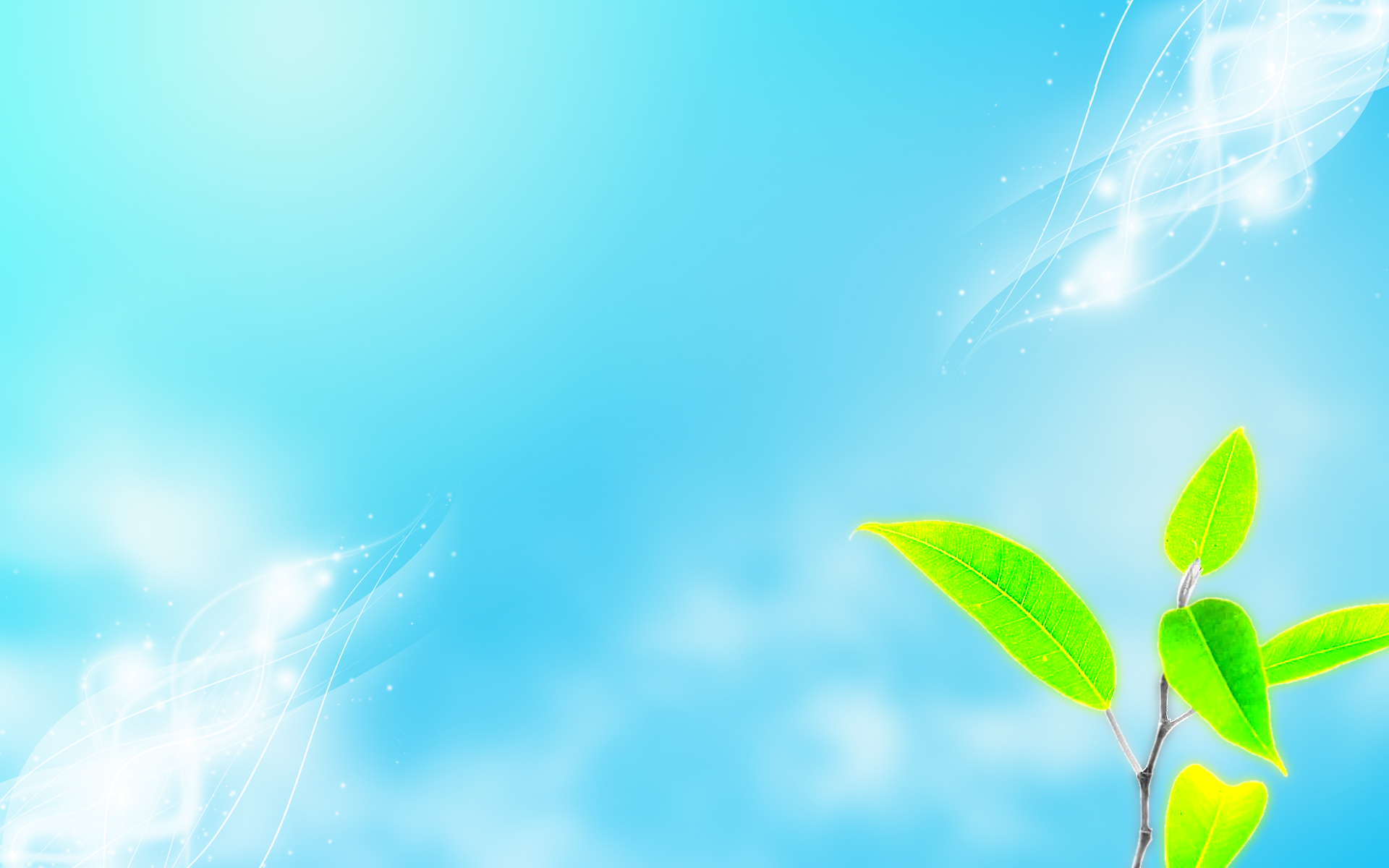 ПЕРВЫЕ РЕЗУЛЬТАТЫ РАБОТЫ
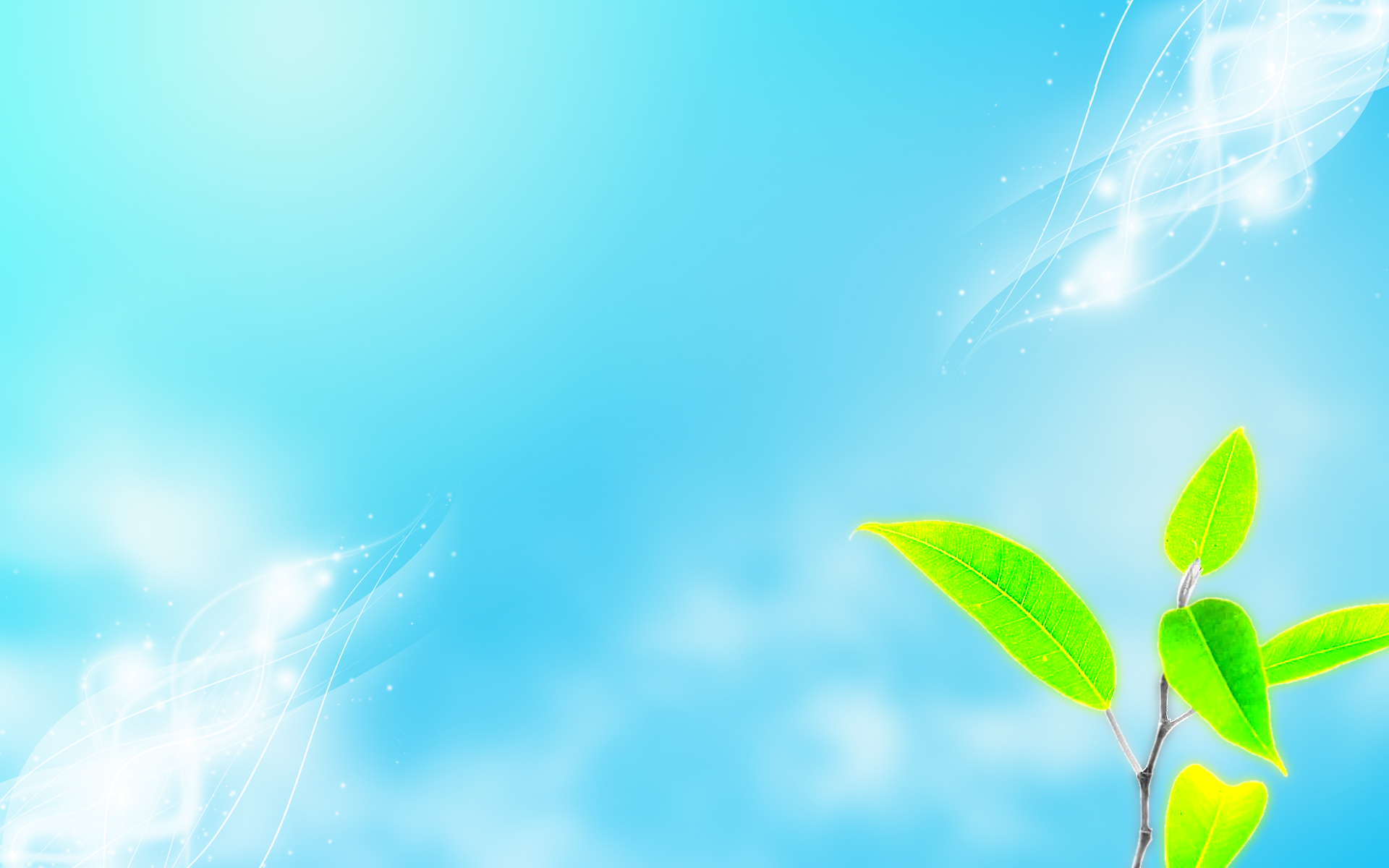 ПЕРСПЕКТИВЫ РАЗВИТИЯ
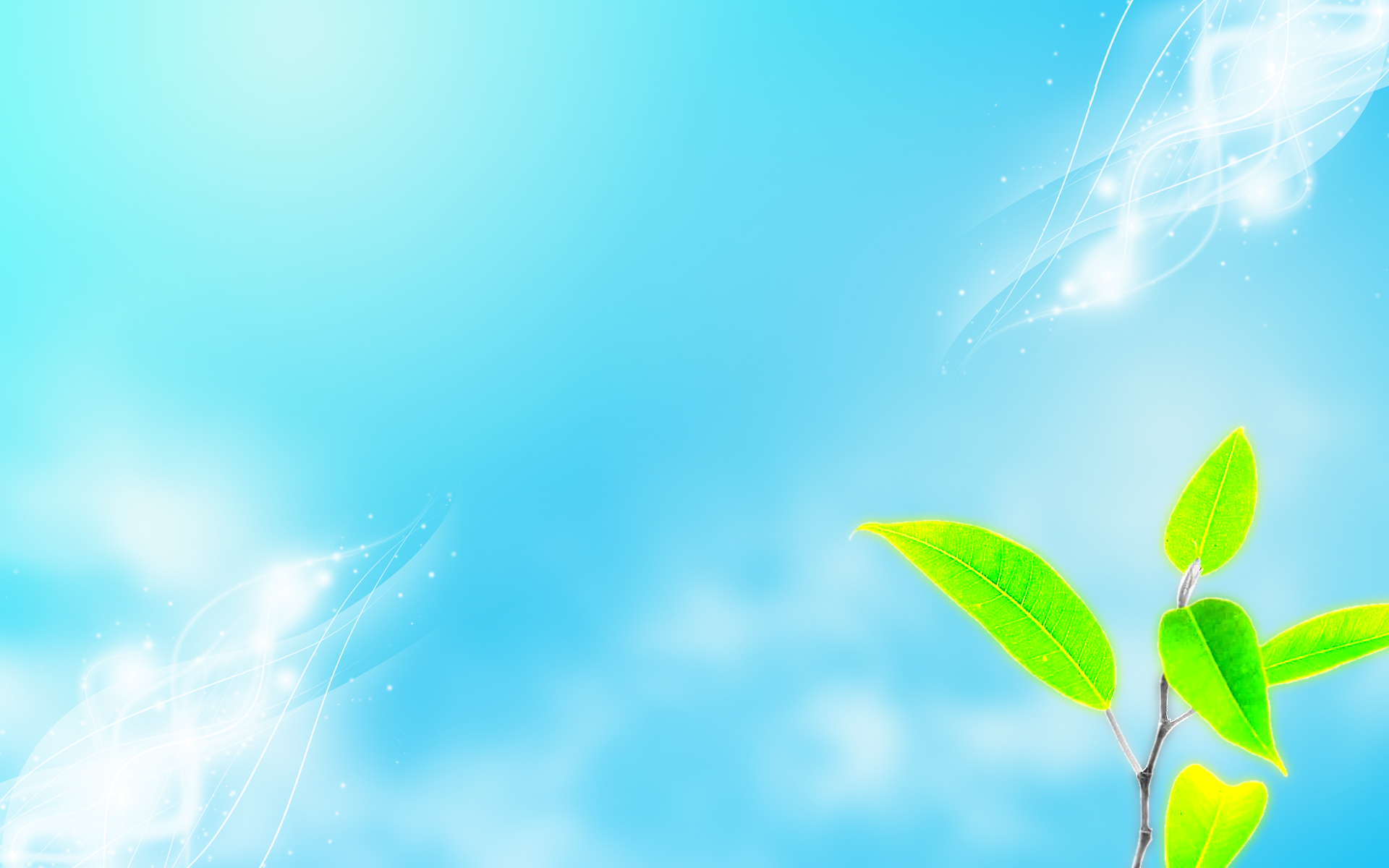 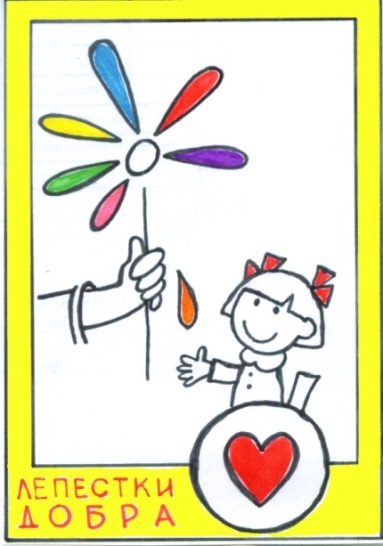 ВМЕСТЕ МЫ СМОЖЕМ БОЛЬШЕ
СПАСИБО ЗА ВНИМАНИЕ!